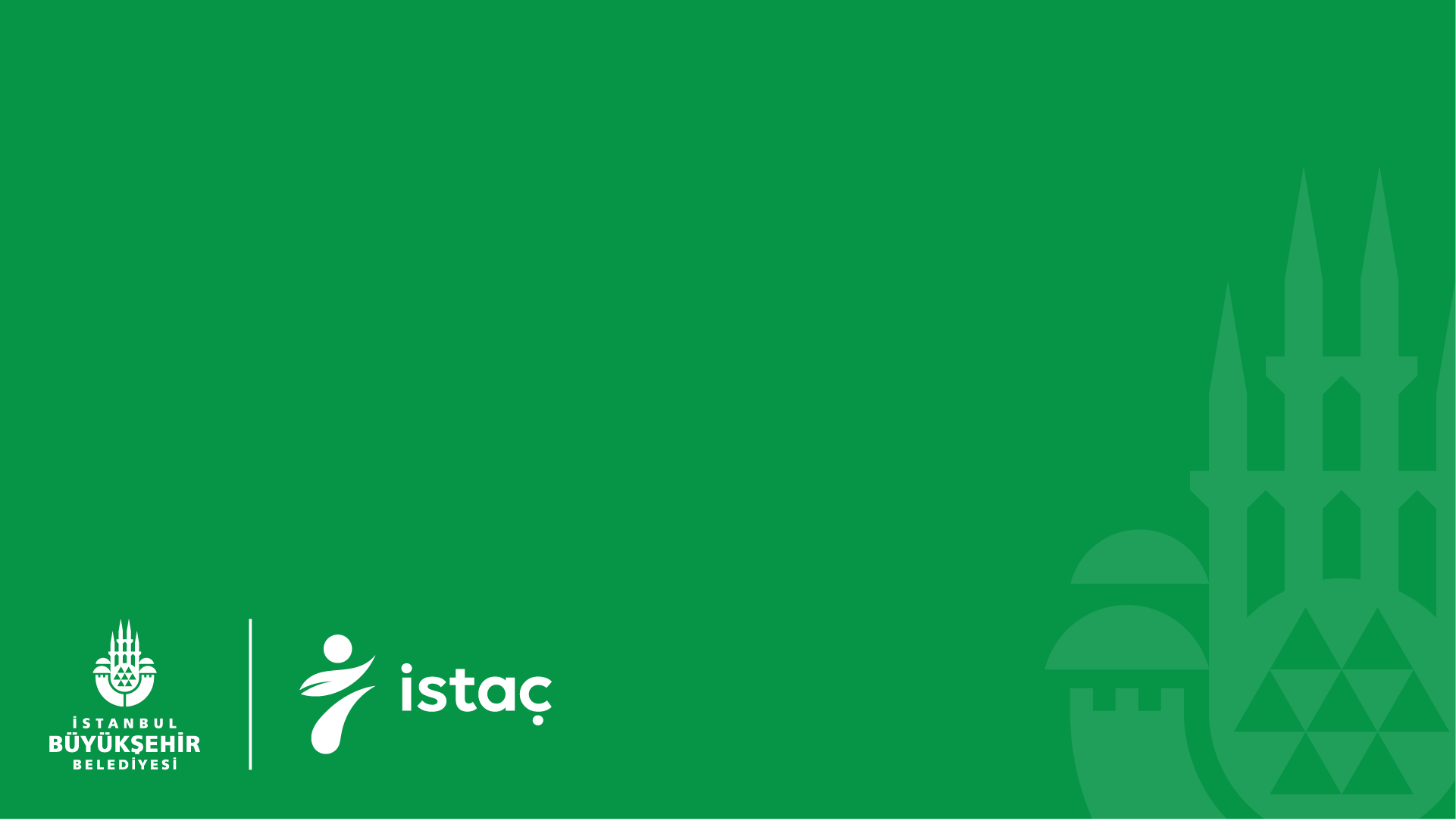 TÜRKTAY
8-9 EYLÜL 2021
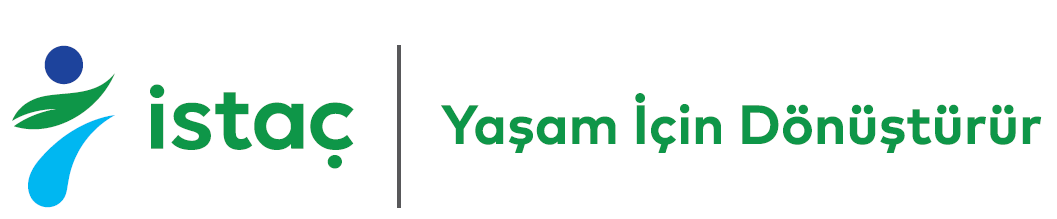 Bugünü İyileştiren Yarını Koruyan Faaliyetleriyle İSTAÇ
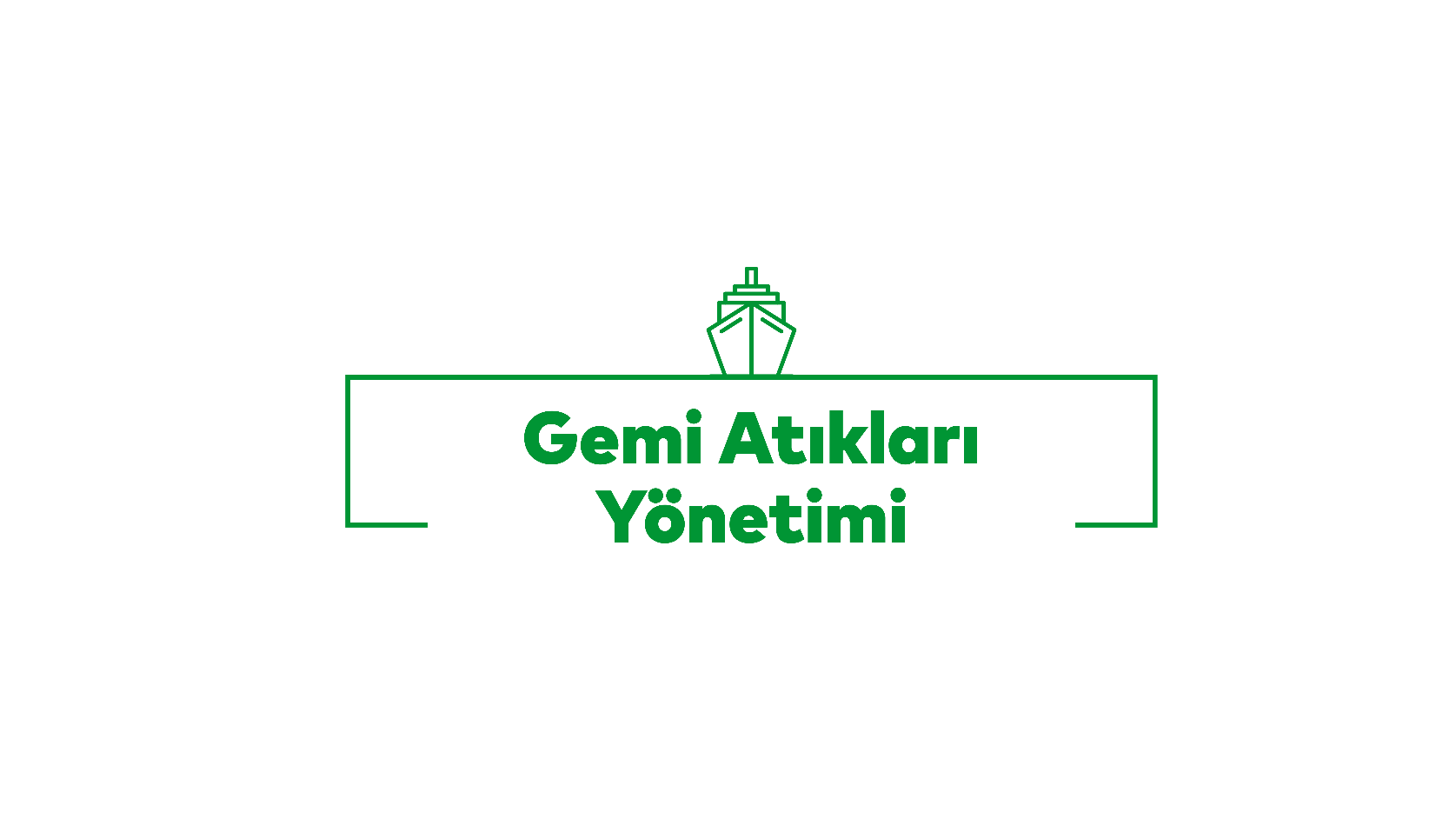 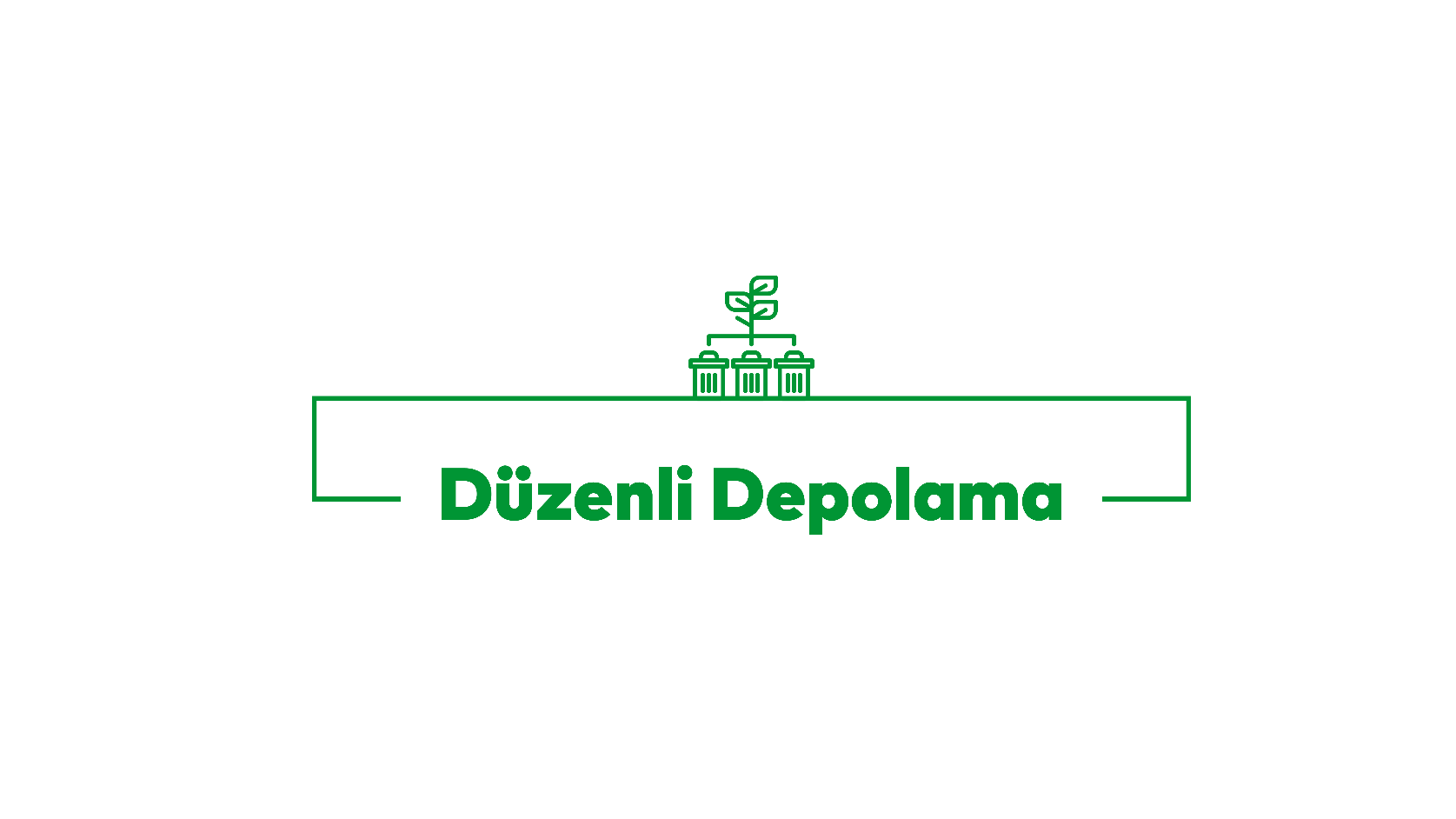 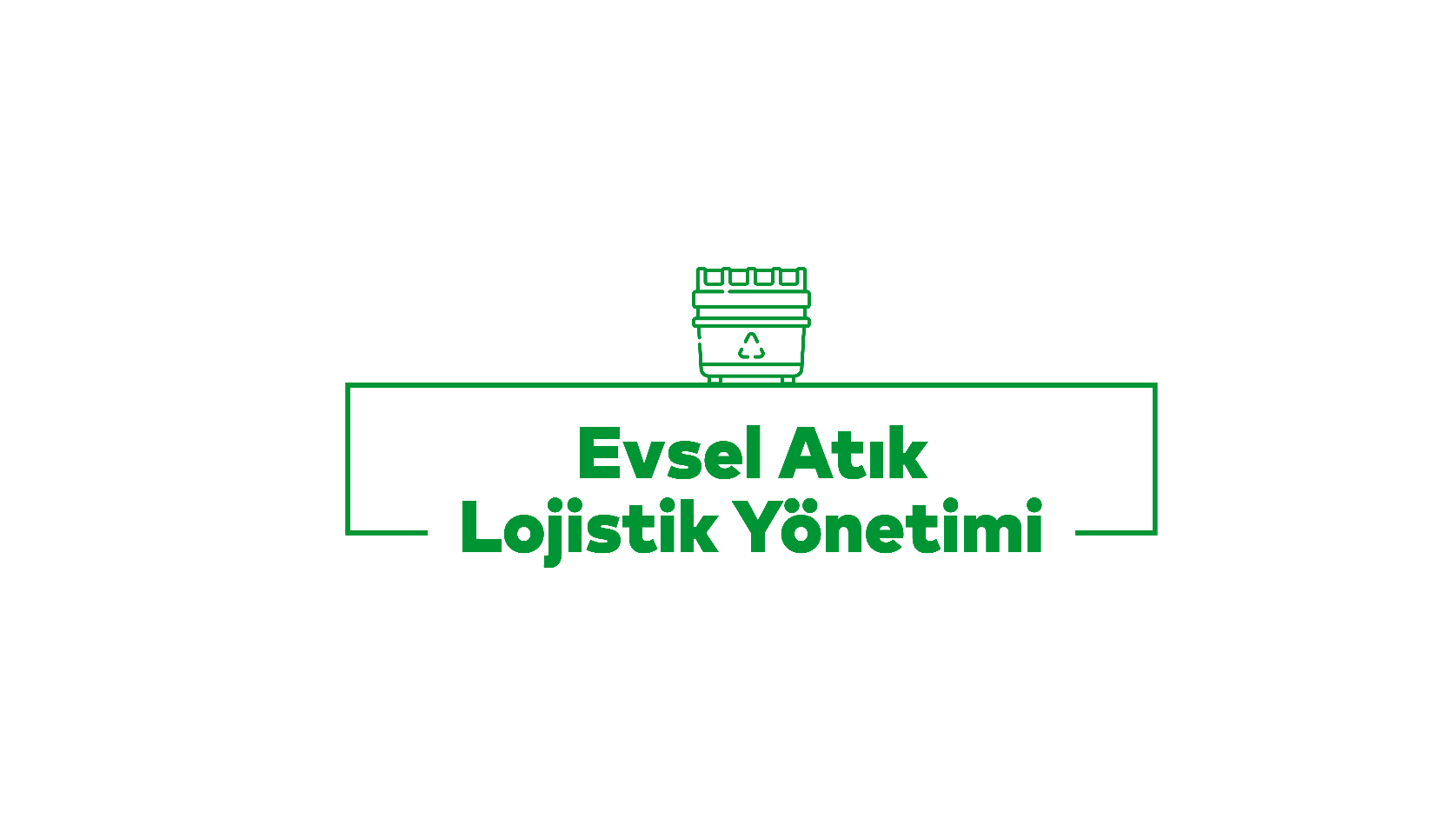 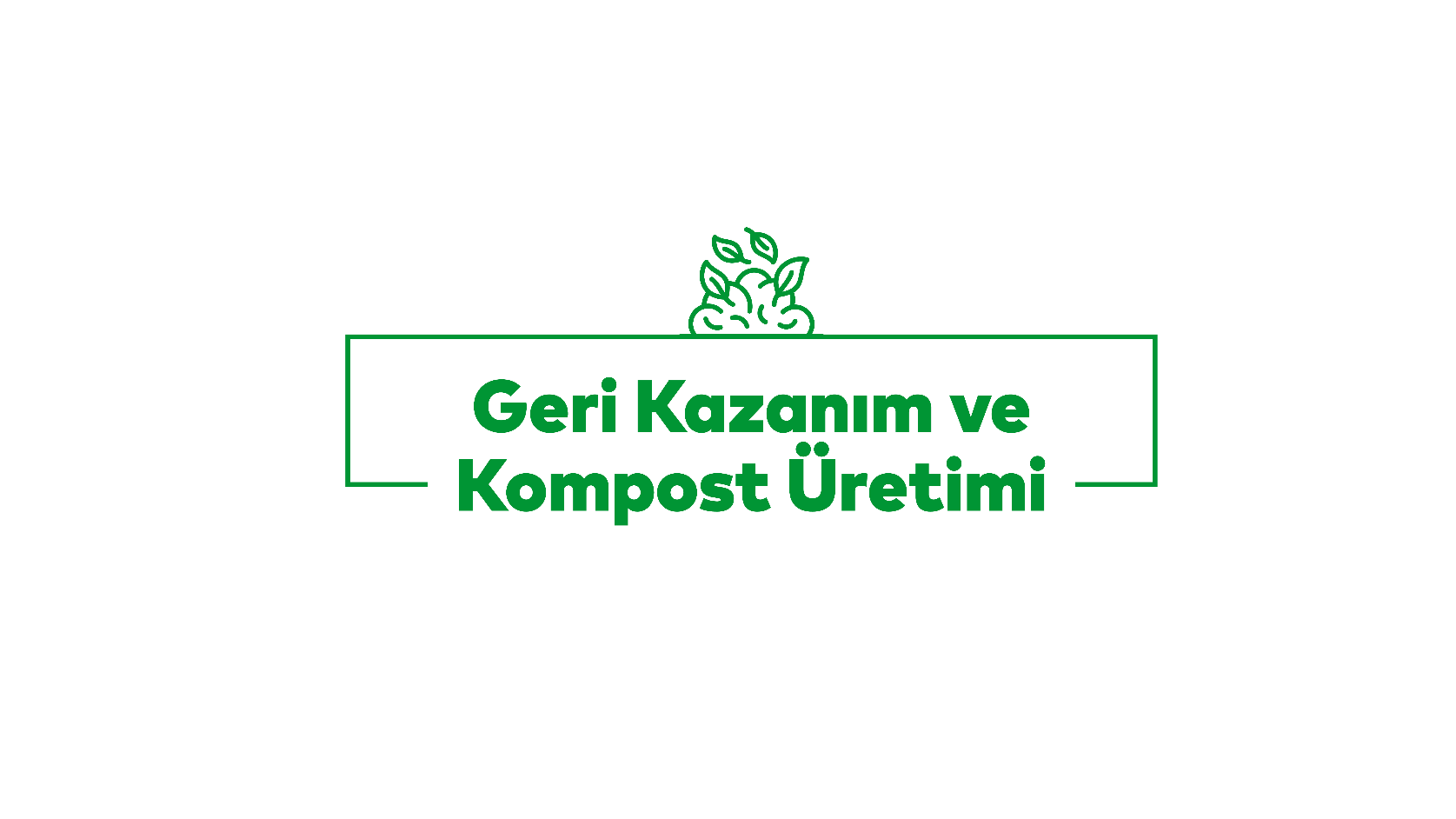 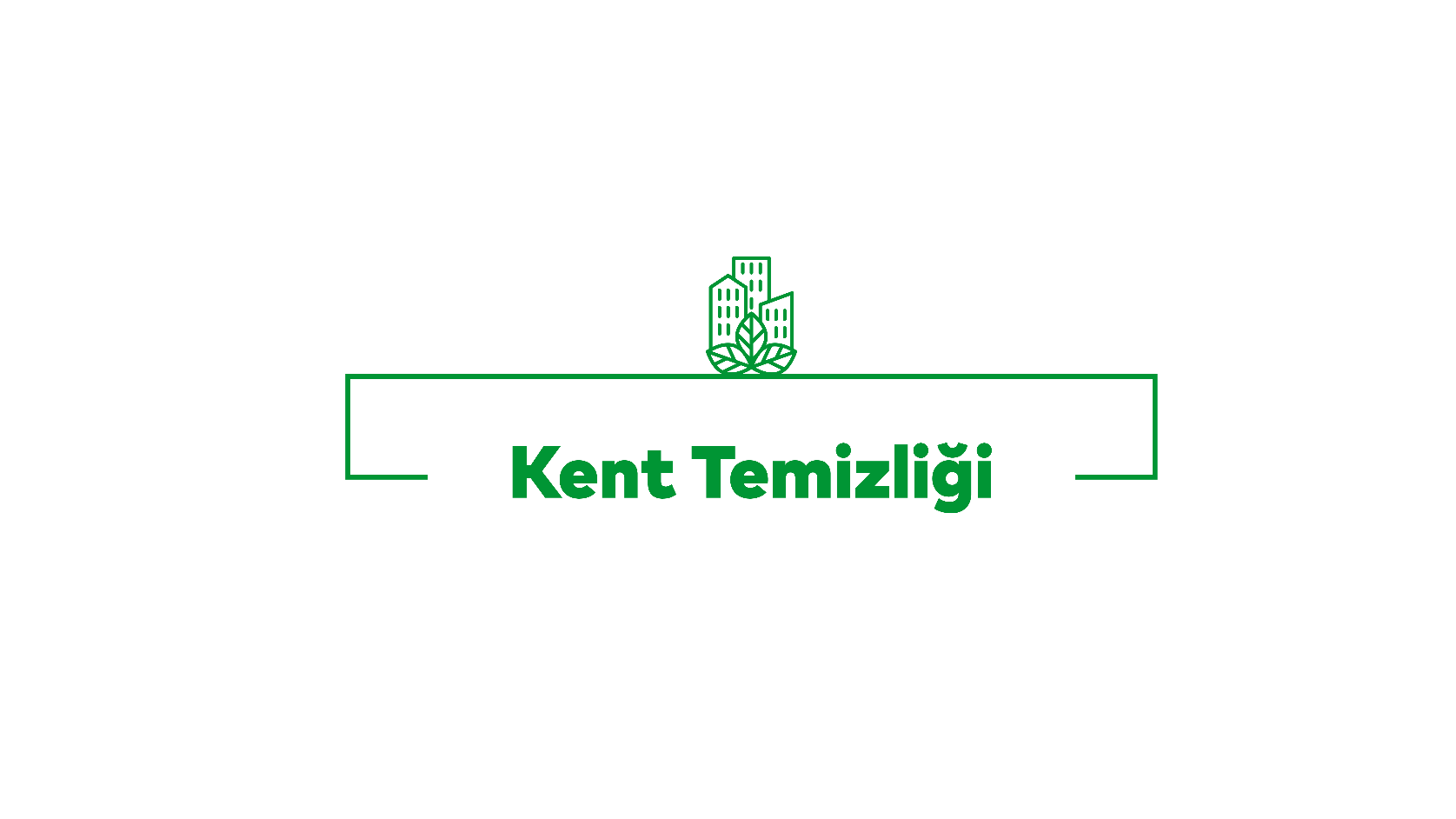 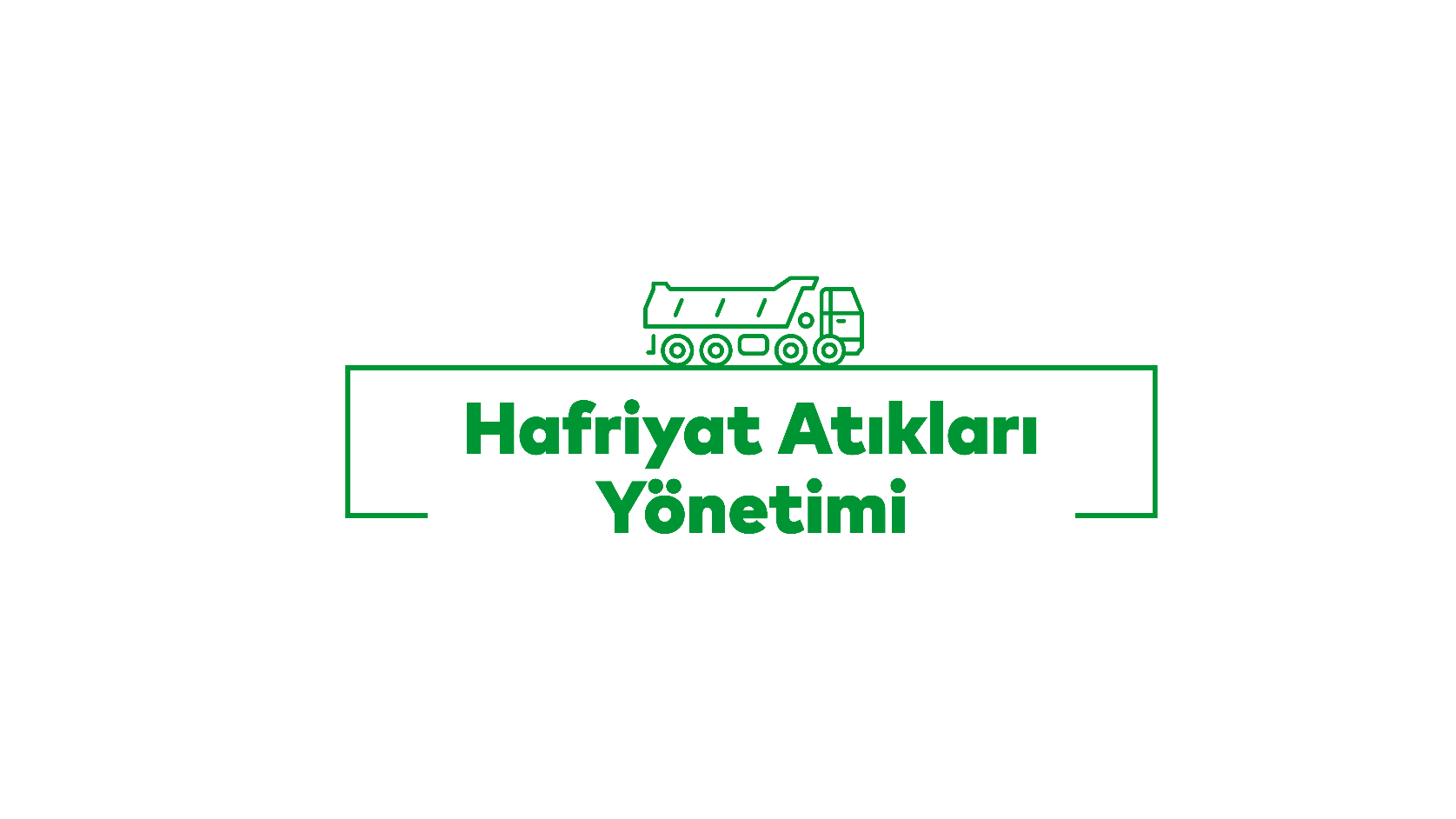 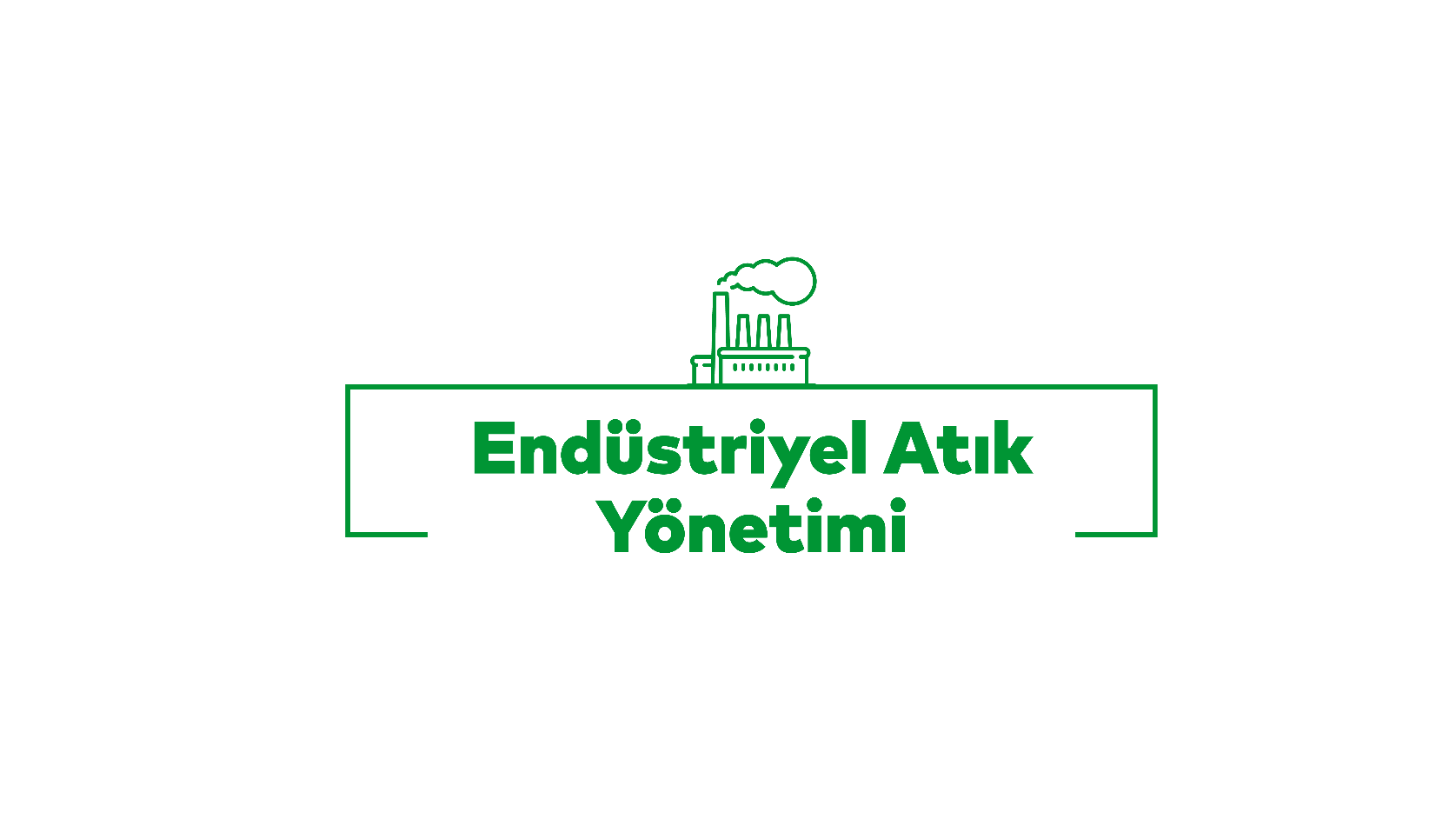 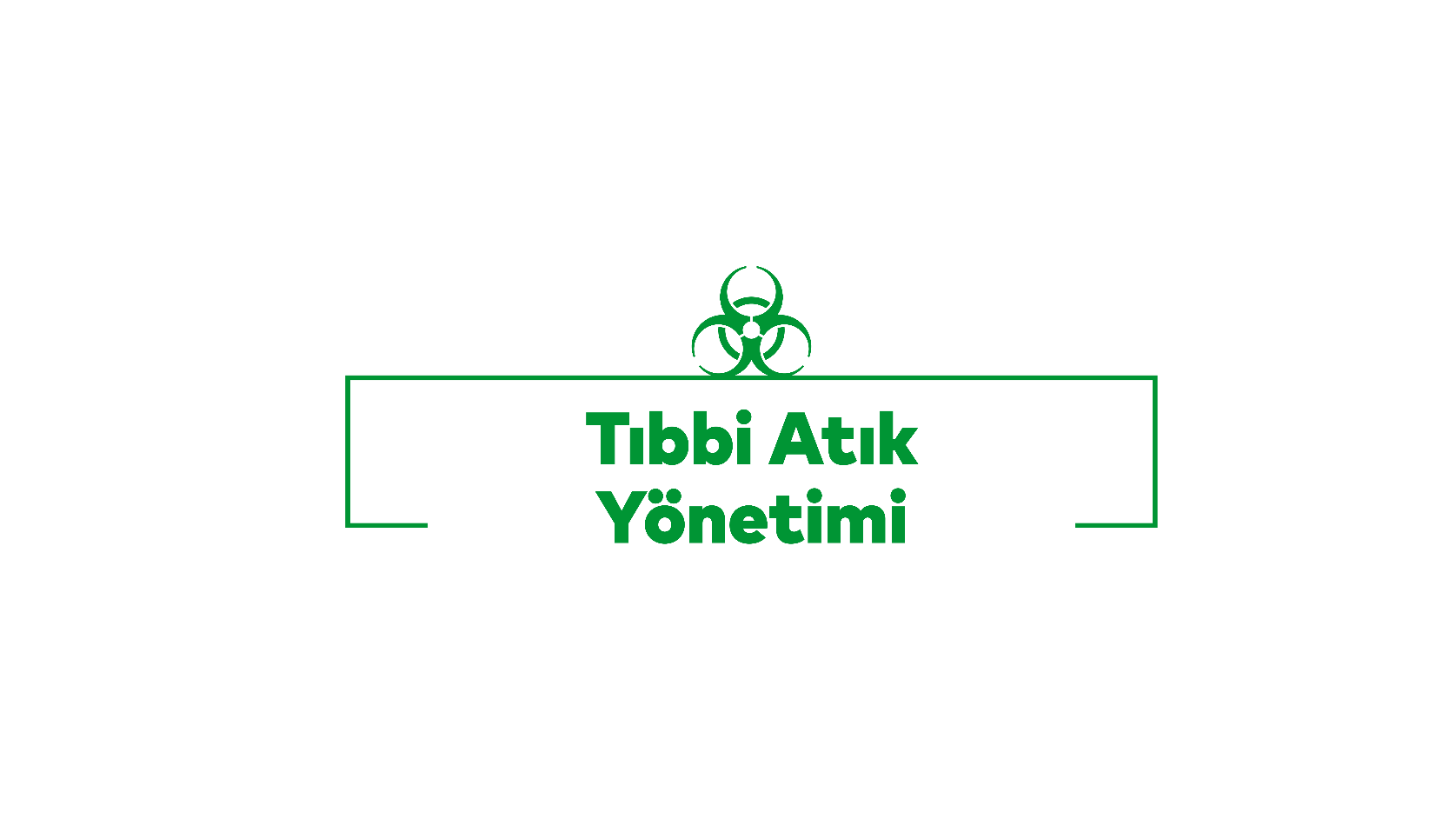 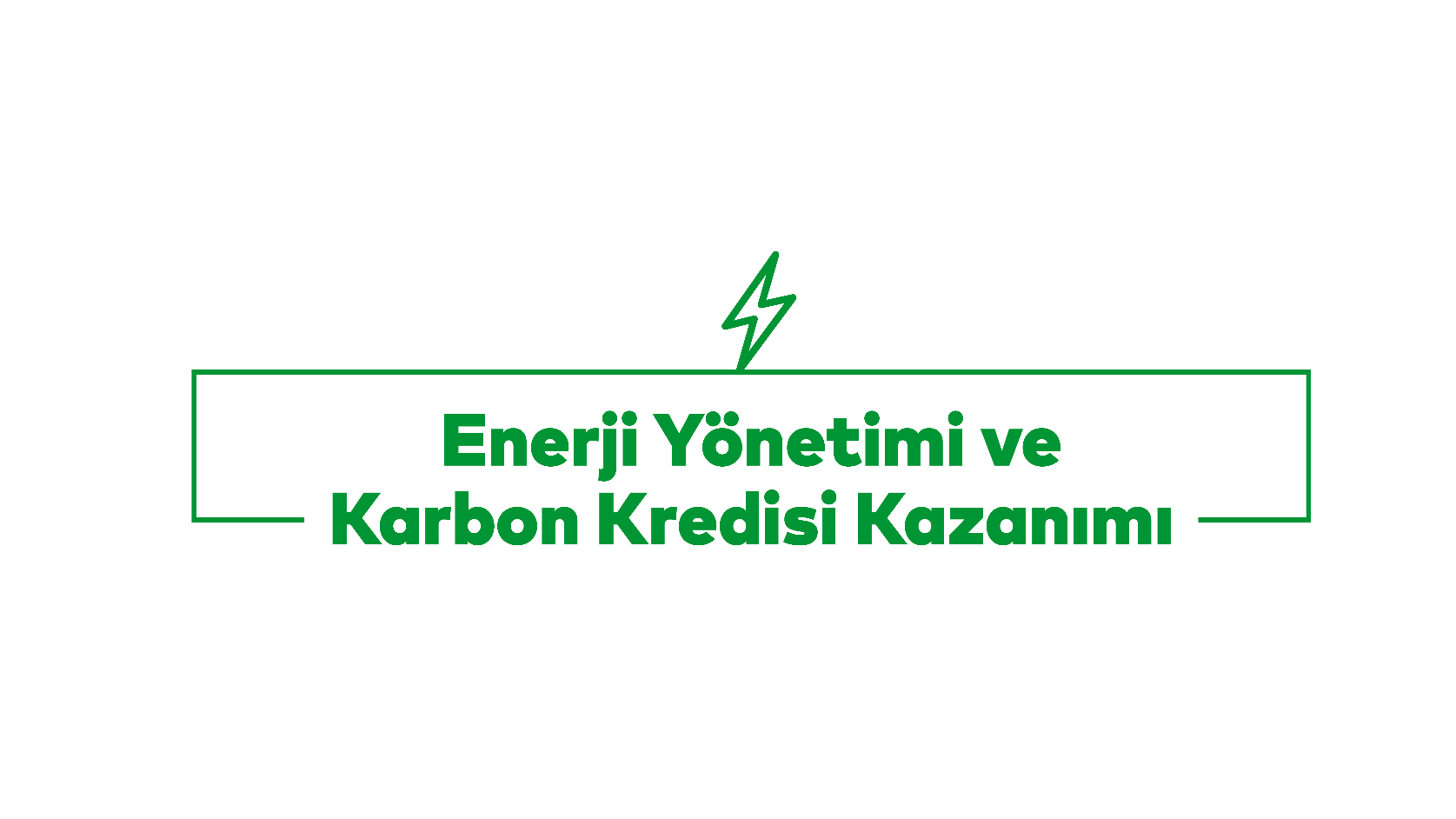 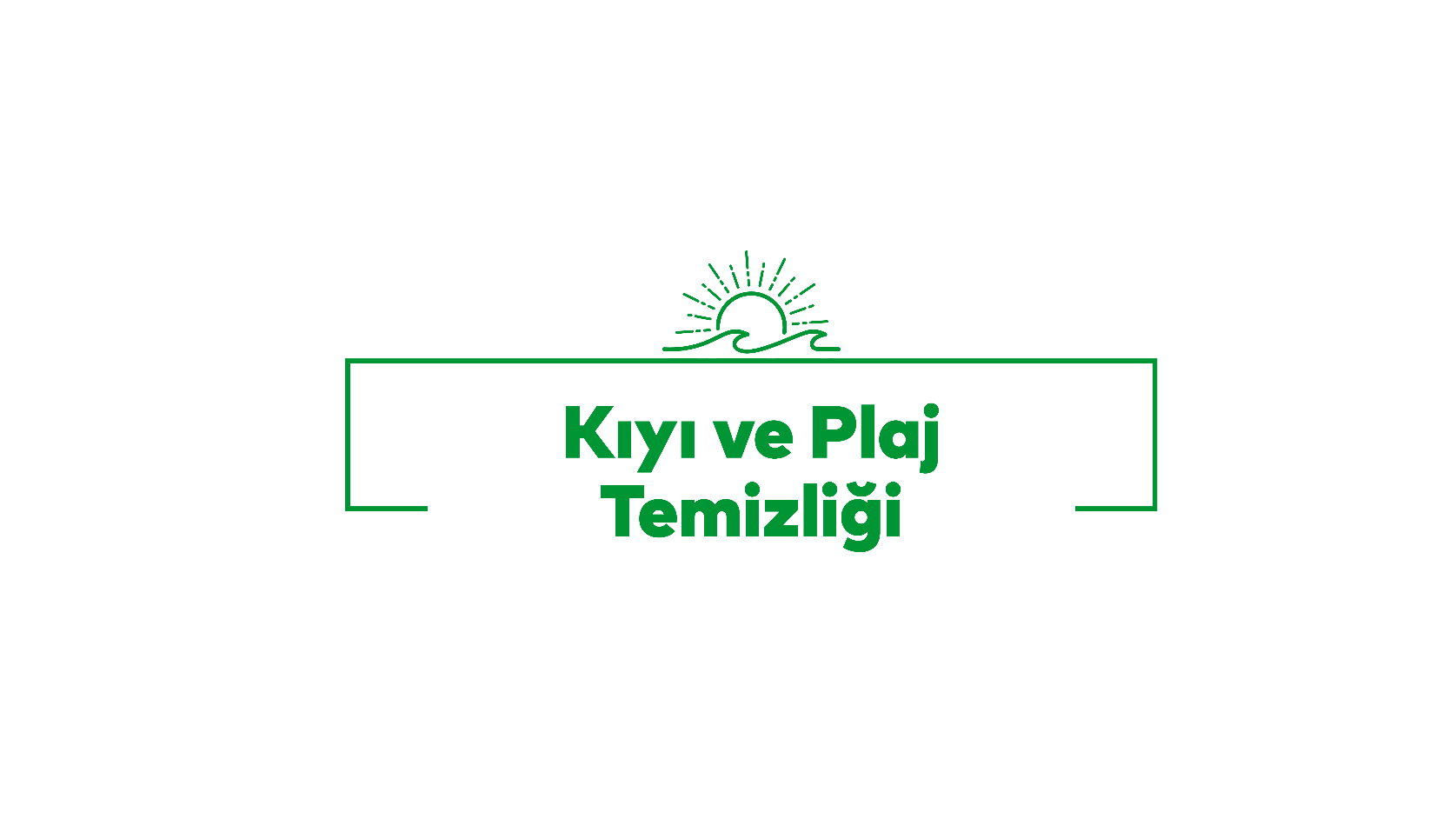 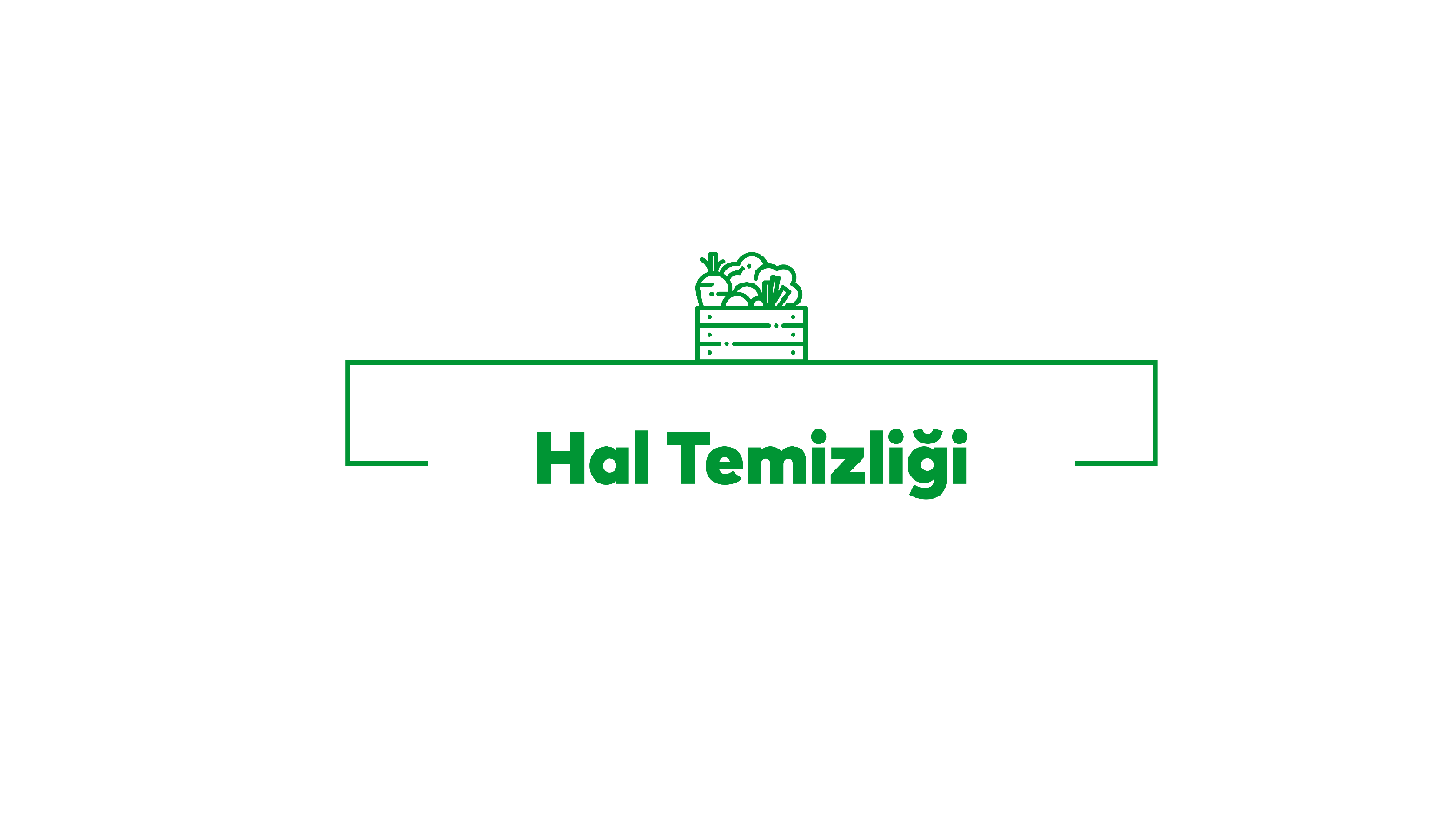 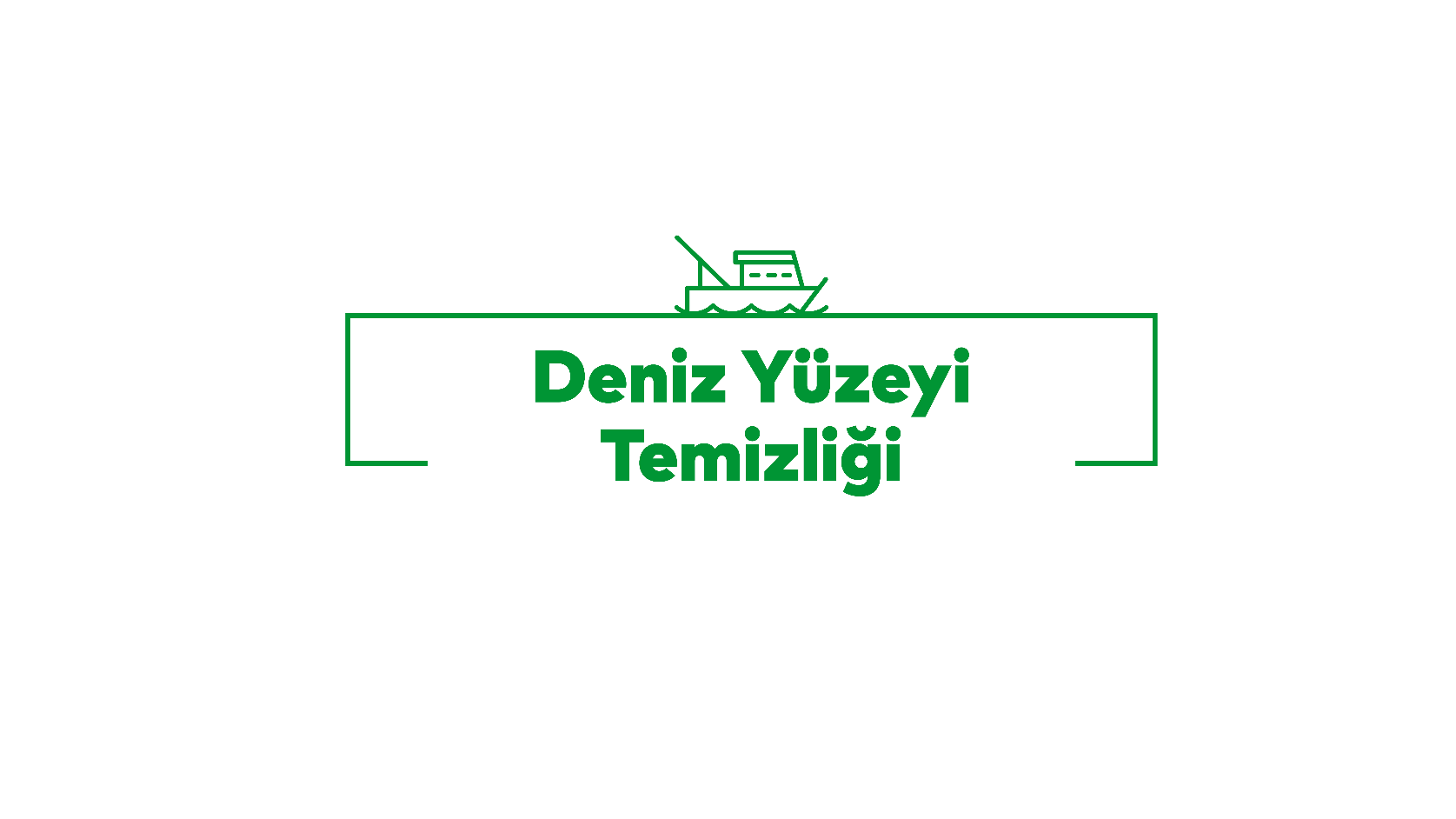 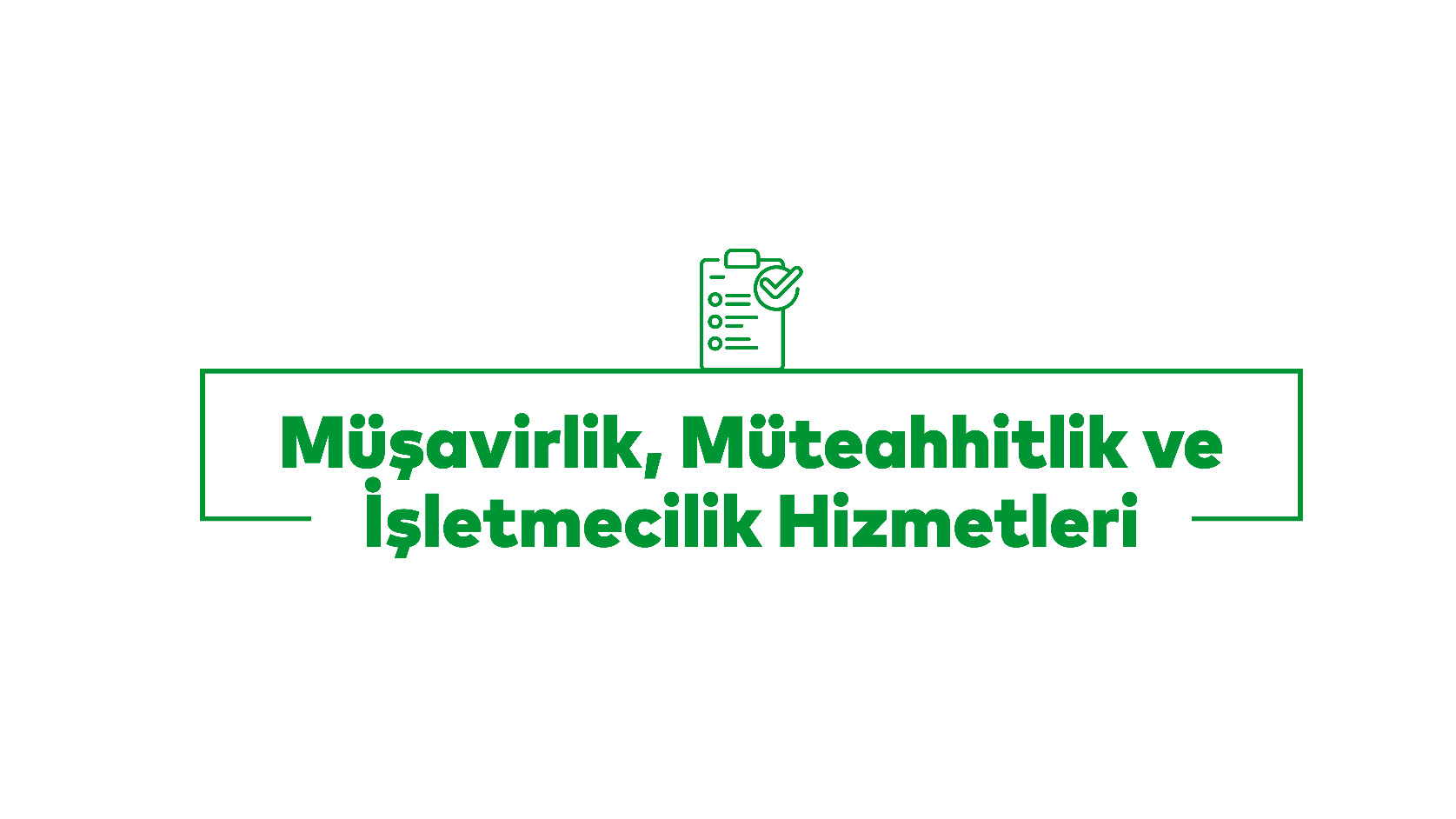 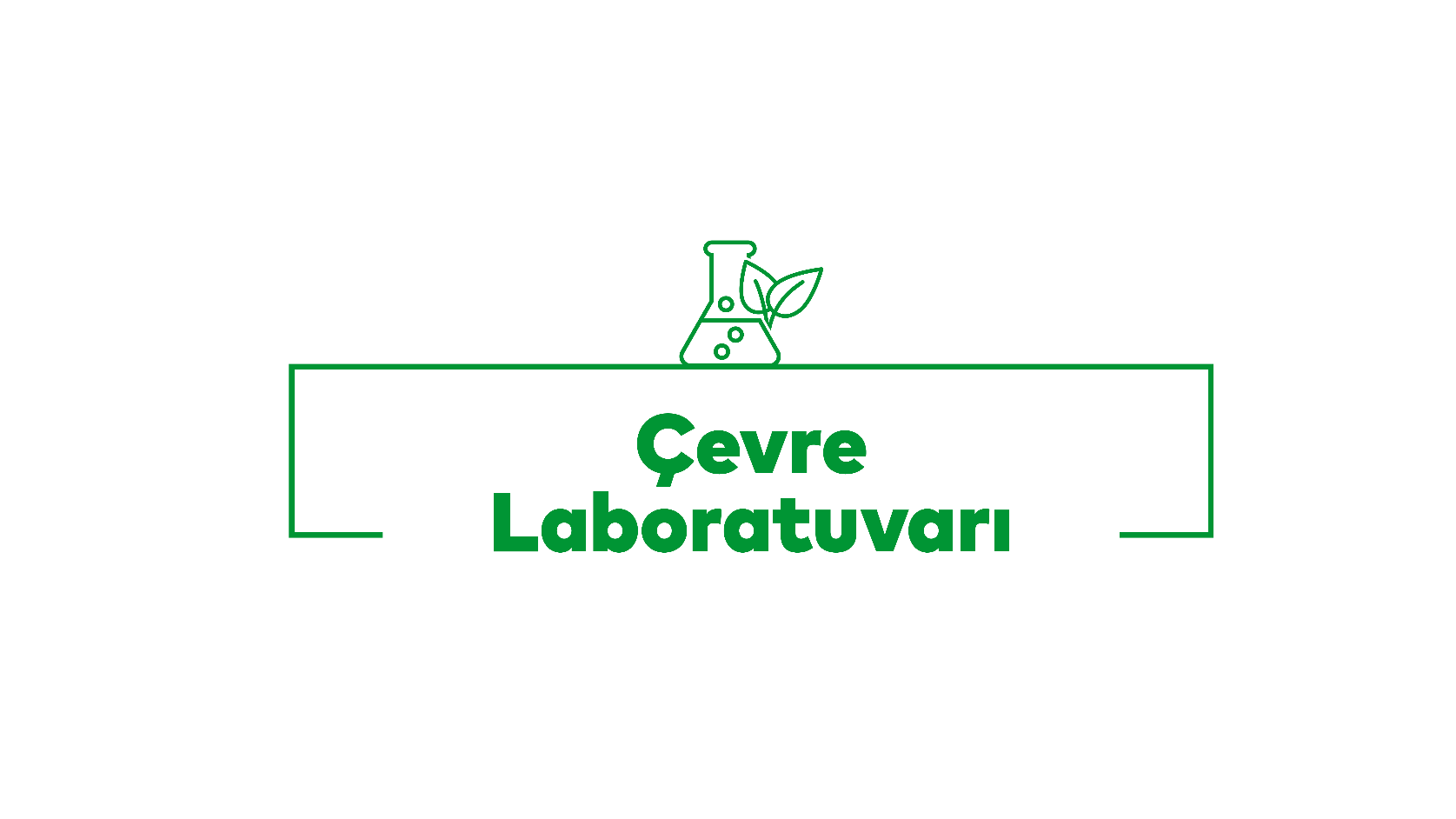 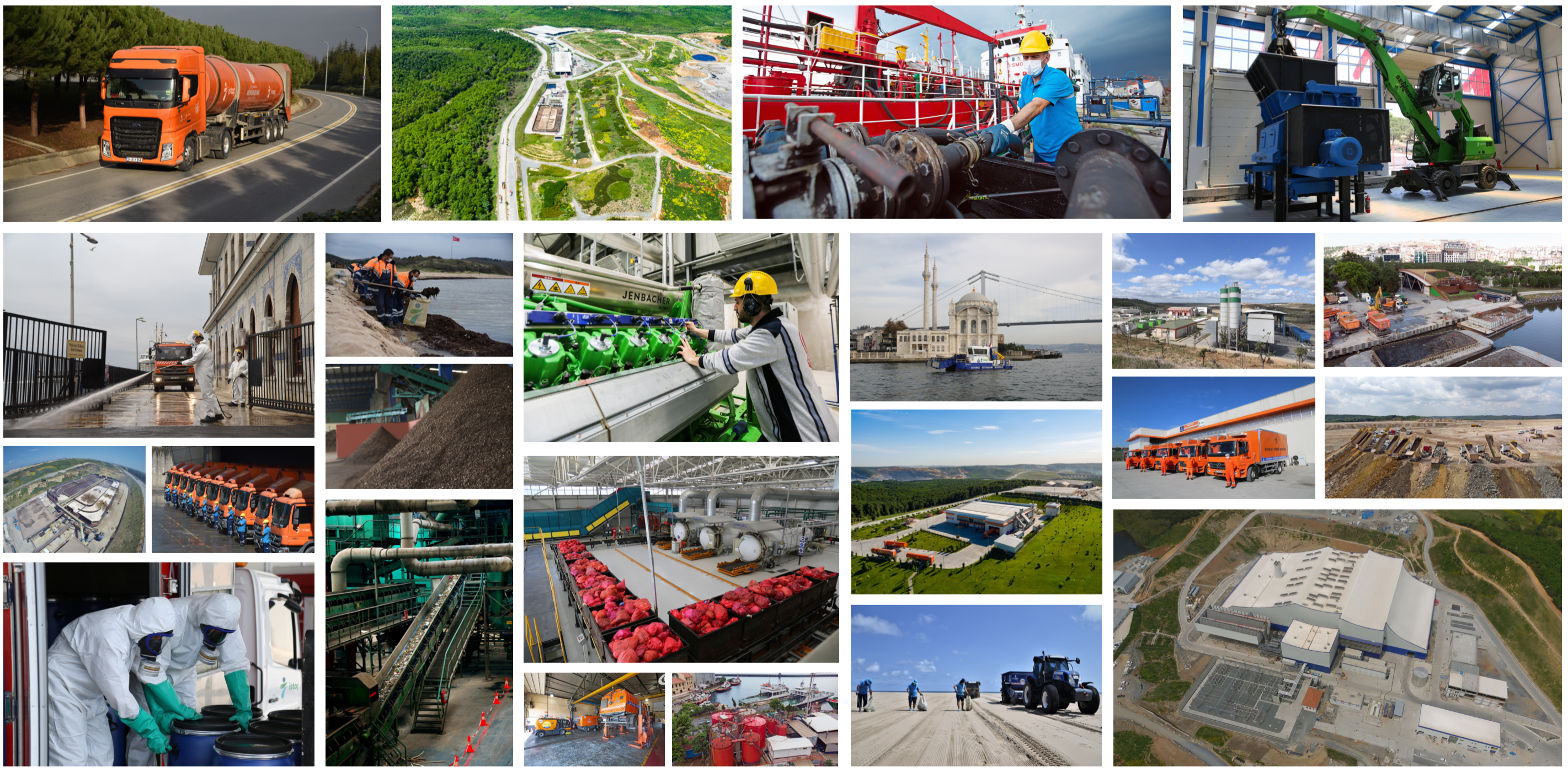 İstanbul Atık Yönetimi Stratejileri
1
4
5
3
2
6
Bertaraf (Yakma) Planlaması
Düzenli 
Depolama
Karbon Emisyon 
Azaltımı
Geri 
Kazanım
Geri 
Dönüşüm
Yenilenebilir 
Enerji
Atık Yakma ve Enerji Üretim Tesisi
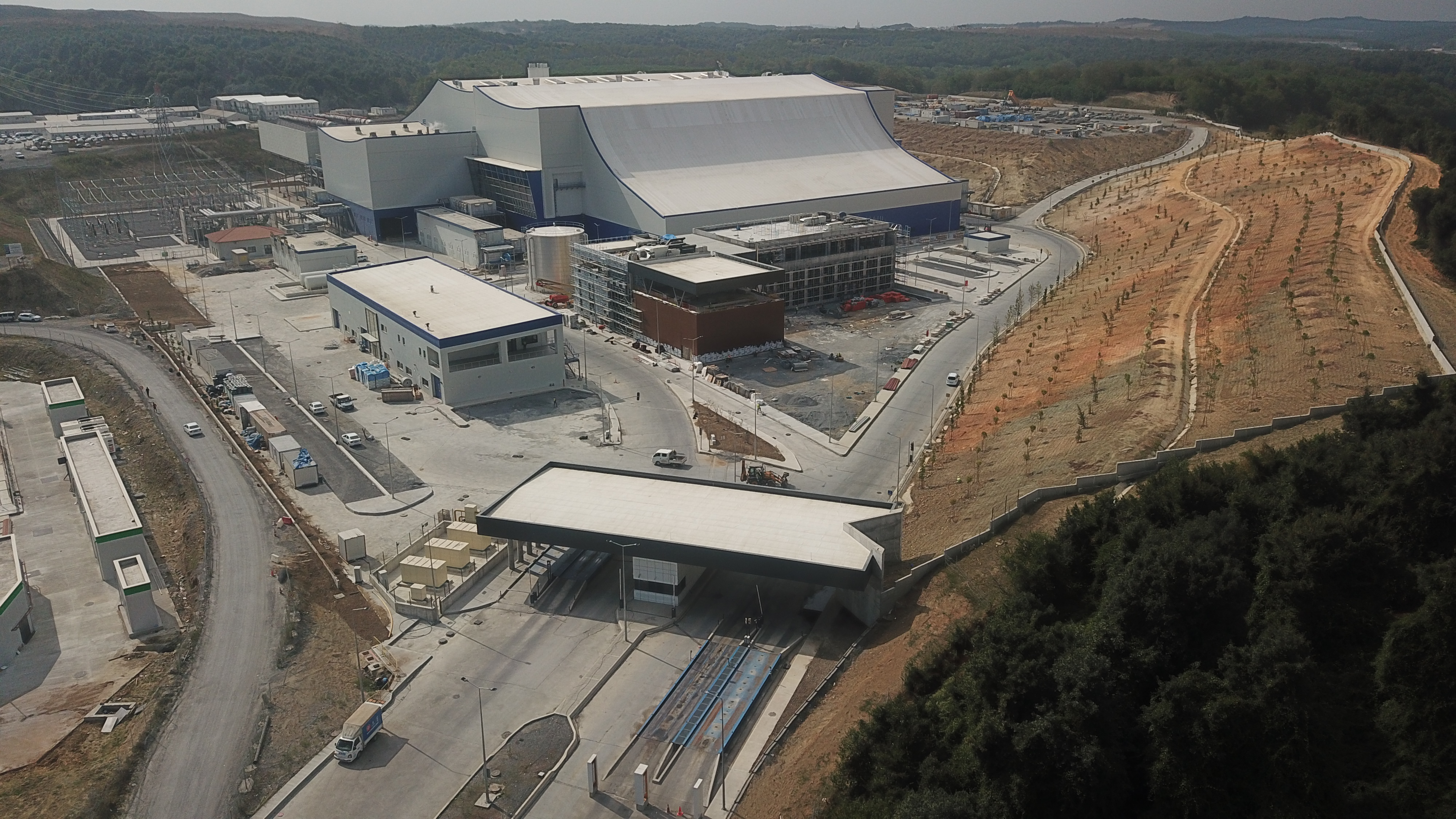 Atık Yakma ve Enerji Üretim Tesisi
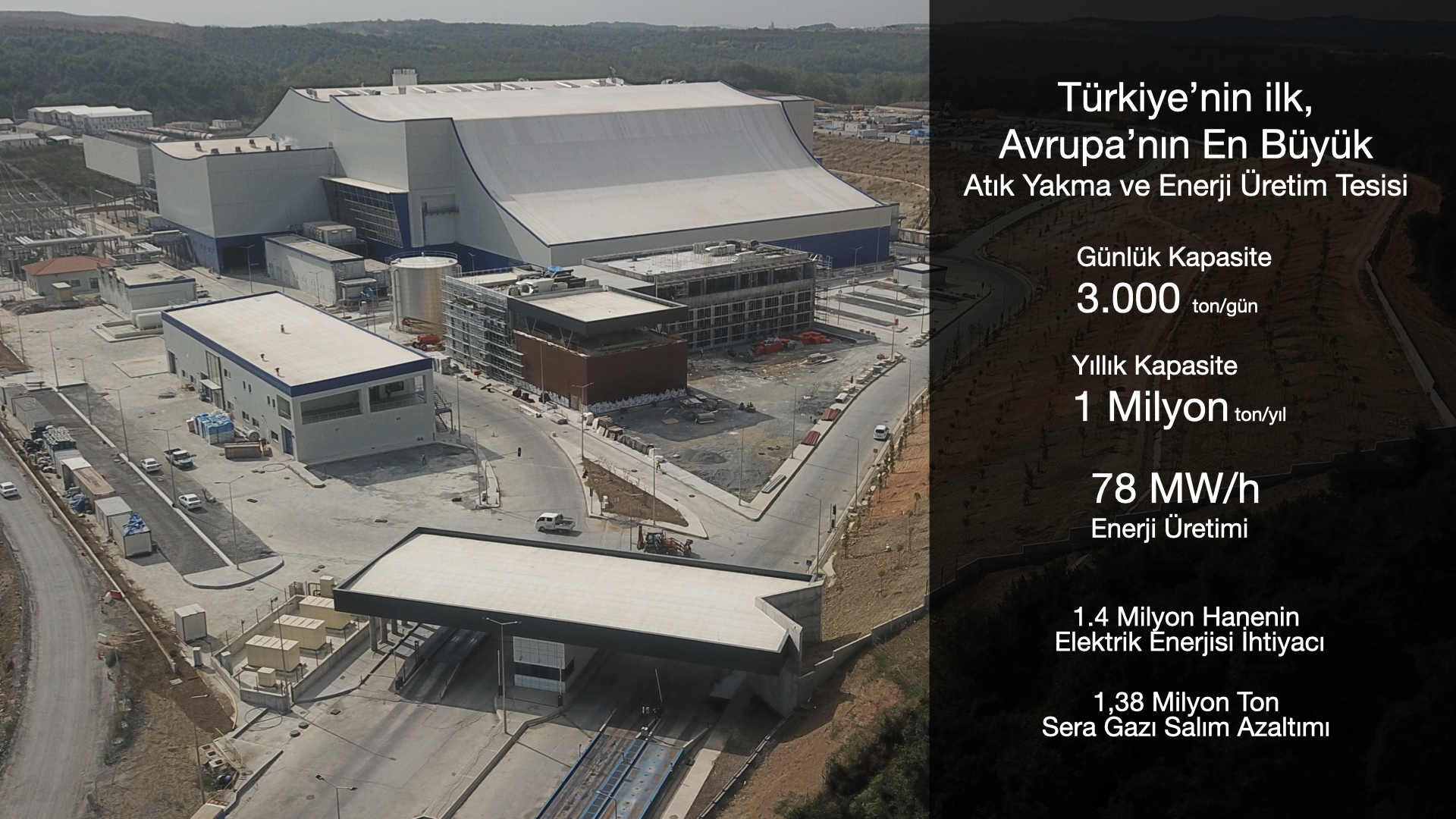 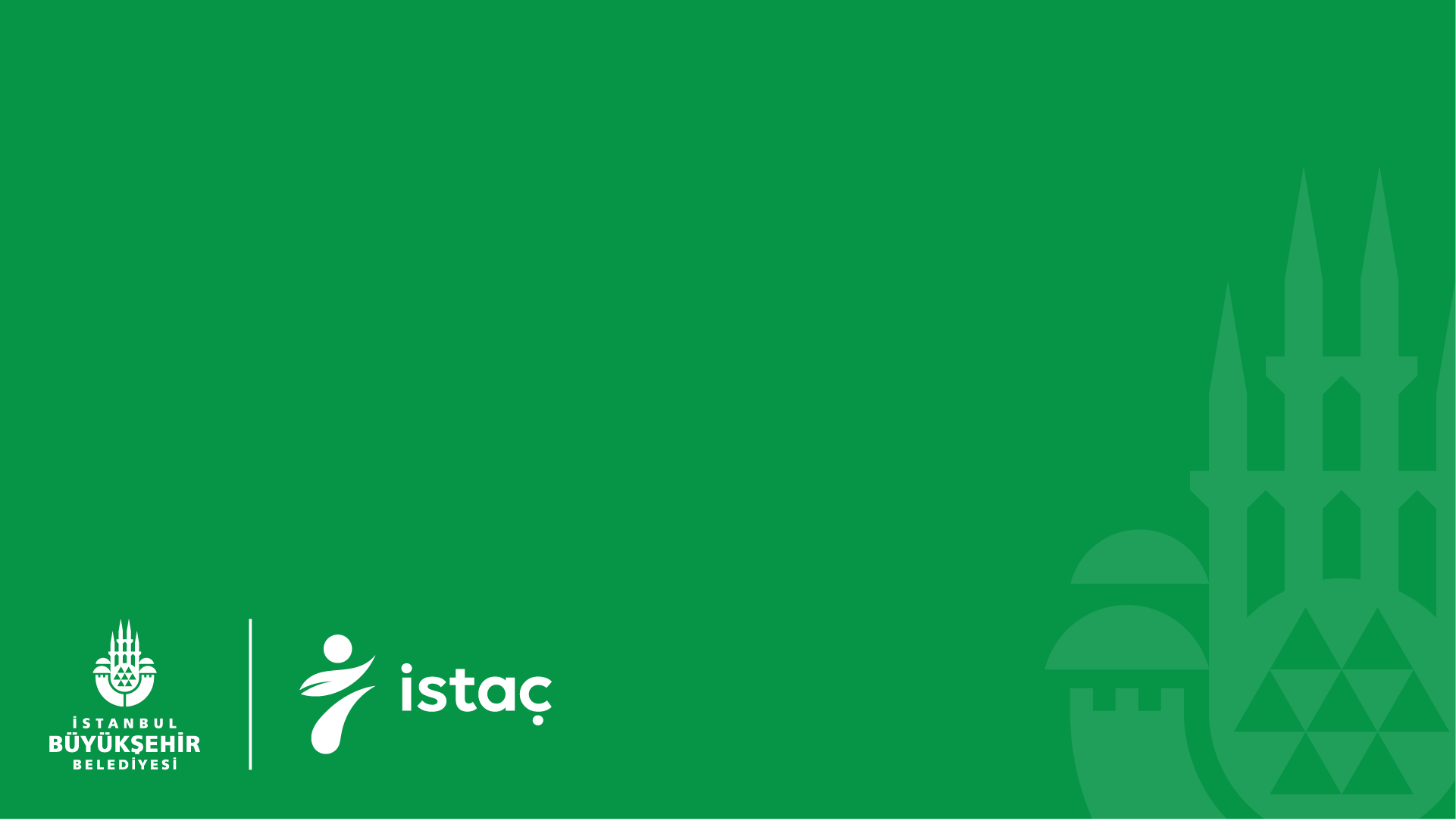 TEŞEKKÜRLER